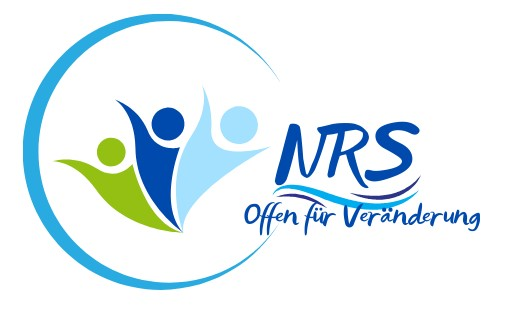 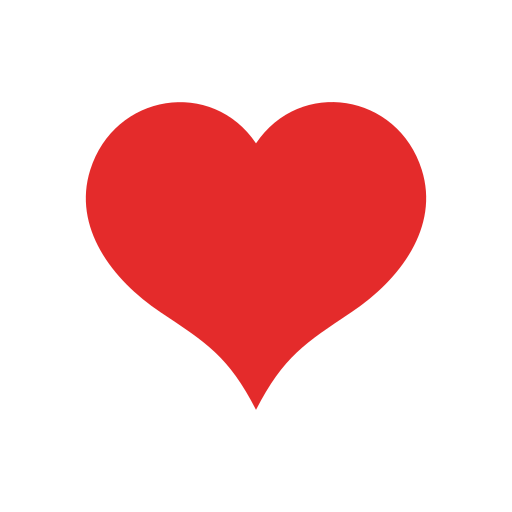 - lich Willkommen
zu unserem Infotag an der NRS
Wer sind wir?
Die Schulleitung
Nicole Larger
Verena Fenchel
Rektorin
Konrektorin
2
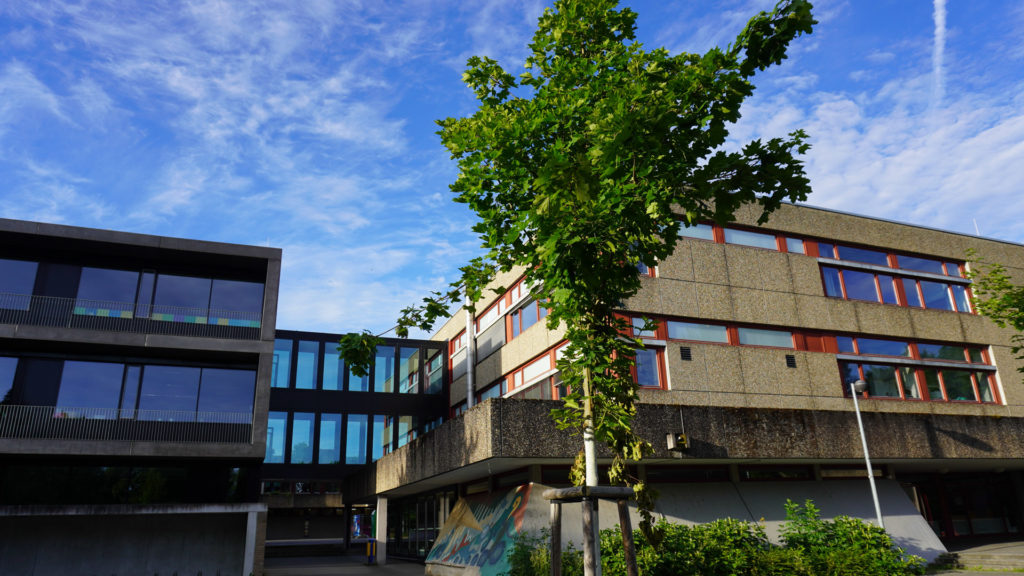 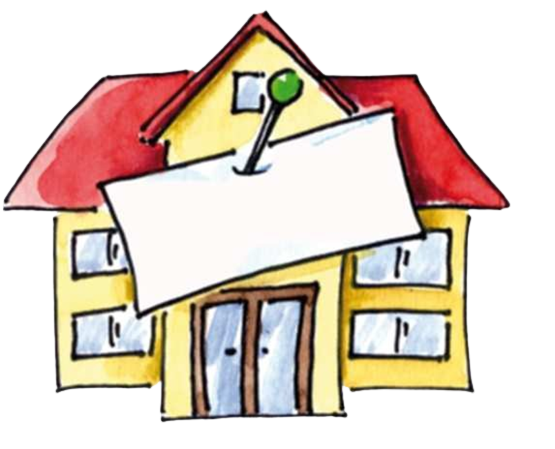 Warum Realschule?
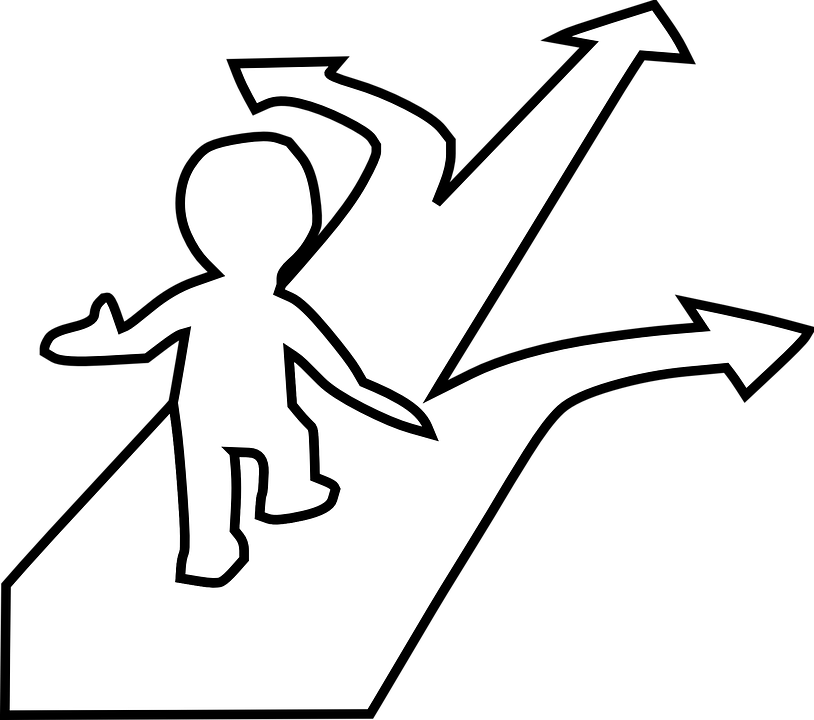 Stärkung der Realschule, d.h.  Leistungsorientierung mit einer  Orientierungsstufe nur in Klasse 5 auf M-Niveau, d.h. Realschulniveau !
Wir differenzieren nach außen: Hauptschulabschlussklasse, Trennung von 
   G-& M-Niveau in Klassen bzw. Hauptfächern ab 6.
Die Realschule bereitet sowohl für eine Ausbildung als auch für eine weiterführende Schule vor.
Praktische Fächer wie Technik und AES (Alltagskultur, Ernährung und Soziales).
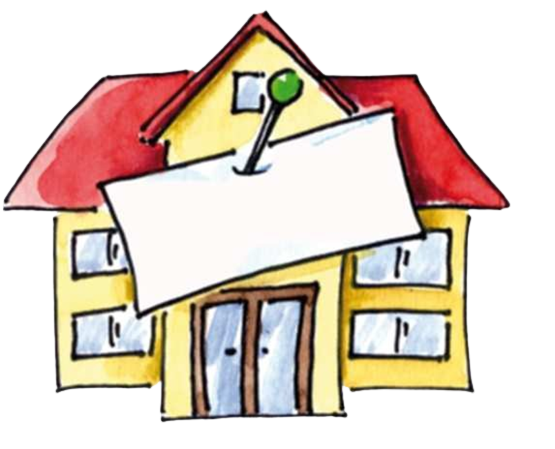 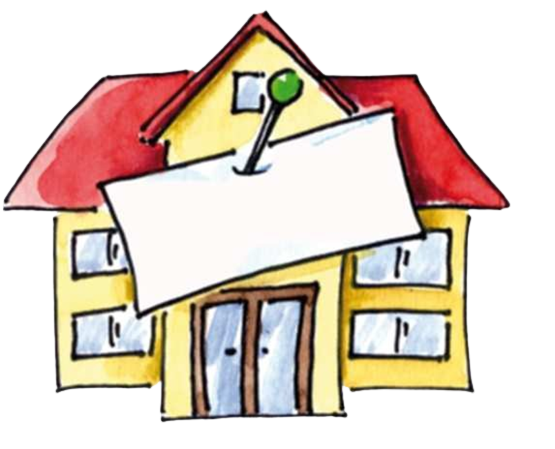 3
Schule und Eltern
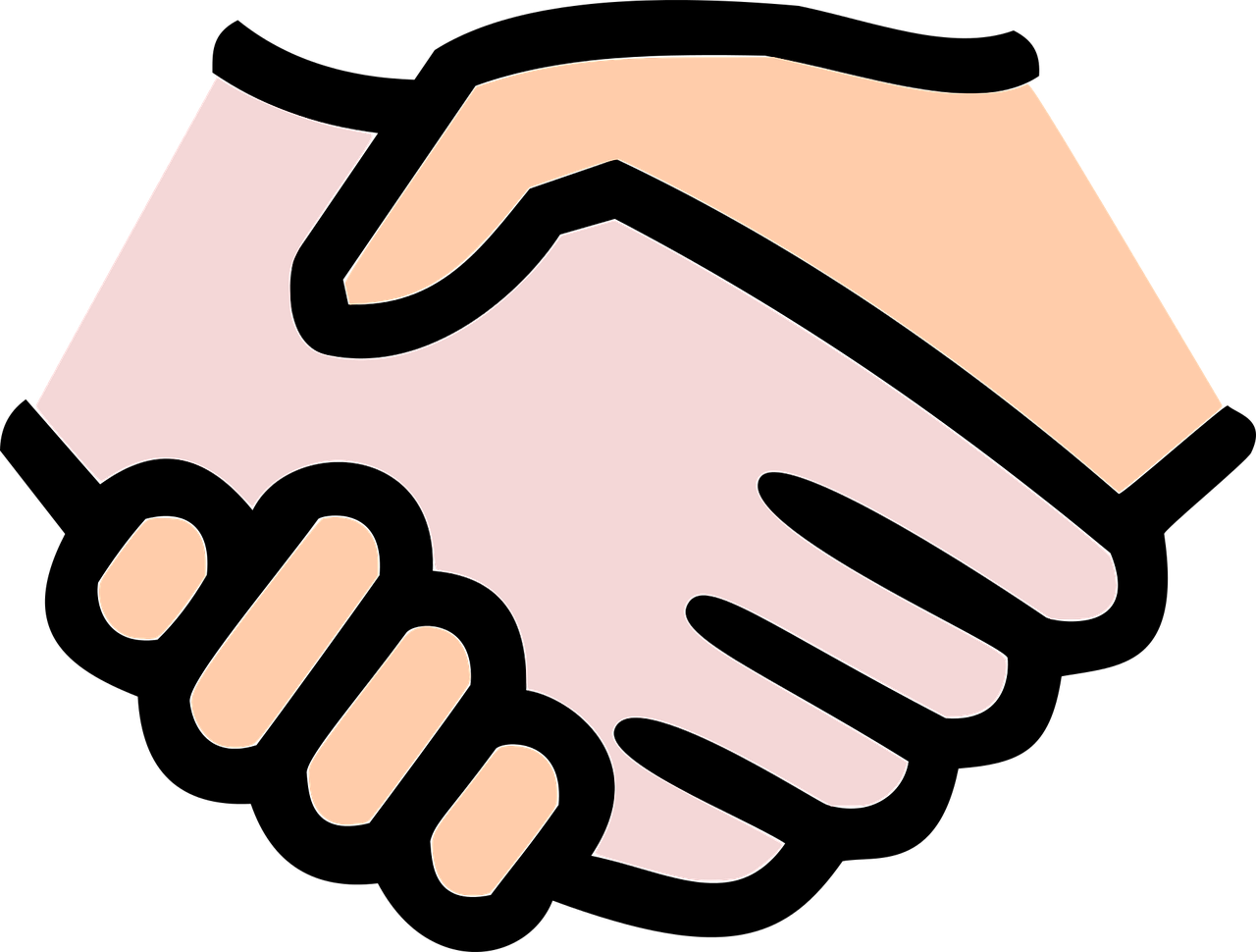 Begleiten Sie Ihr Kind mit aktivem Interesse an der Schule.
Wählen Sie zum Wohl Ihres Kindes die passende Schulart aus. Wir beraten Sie gerne.
Uns ist eine Erziehungspartnerschaft zwischen Elternhaus & Schule sehr wichtig.
Elterngespräche zur Lernentwicklung u.a.
4
BORS: BORIS-Siegel
Die NRS ist vielfältig und bunt…
Neues Fach VITA (Infostand)
Demokratieerziehung
Fußball-AG
Kooperationen in den Bereichen Berufsberatung, Suchtprävention, Inklusion…

Ganztagesschule (auch Lernzeitbetreuung)
Schulsozialarbeit
Elternarbeit, z.B. Lernentwicklungsgespräche
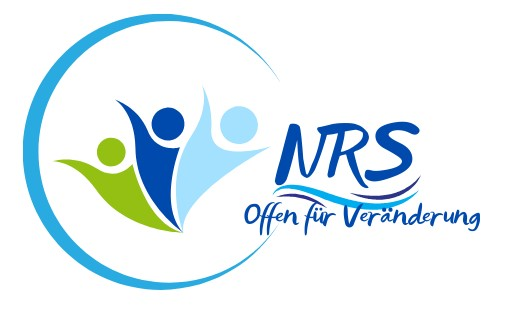 Streitschlichter
60-Minuten-Modell
Bilingualer Zug
Patenprojekt 9 für die 5er
Projekttage, Zeitfenster,
Intensivwochen
Schulung der Medienkompetenz
Starke Basis Deutsch & Textprofis (Lesekompetenz)
Starke Basis Mathe
Schüler helfen Schüler
Arbeit mit Tablets
Themenelternabend, z.B. Digitalisierung
Schulfeste (Winterzauber, Sommerfest)
Lerngänge, Klassenfahrten in 6+10 & 
Sprachreisen (England + Frankreich)
5
voll digital ausgestattete Unterrichtszimmer
60 - MinutenTaktung
mehr Lernzeit
mehr Zeit für Übungsphasen
mehr Zeit für Vorbereitung, Durchführung und Protokollierung naturwissenschaftlicher Experimente
leichtere Schulranzen, da bei gleicher Lernzeit pro Tag weniger Unterrichtsstunden stattfinden
ruhigerer Schulalltag
bessere Bedingungen für Referate und Präsentationen
kooperative Lernformen
6
Wie sieht bilingualer Unterricht an der NRS aus?
Bilinguale Klasse
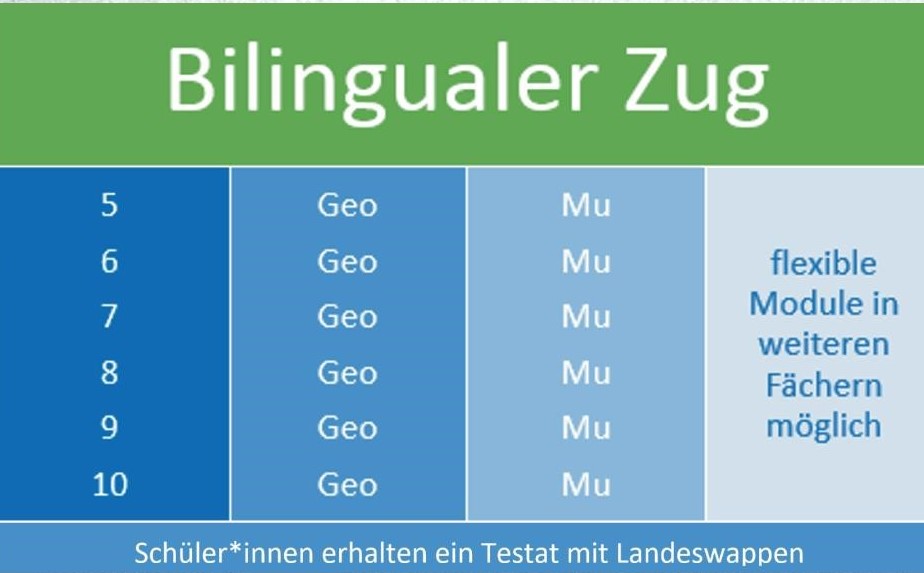 Was ist bilingualer Sachunterricht?
Bilingualer Unterricht ist Sachfachunterricht in der Fremdsprache und ein modernes, international anerkanntes Unterrichtskonzept. Englisch wird als Kommunikationsmittel genutzt. Dies ermöglicht die Verknüpfung von Sachfachlernen und natürlichem Spracherwerb.
In Klasse 8 Geschichte
7
Bilingualer Zug
Ansprechpartnerin: Frau Binder
Ist Bili etwas für mich?
Du hast Spaß daran, in einer anderen Sprache zu sprechen…
Vokabellernen fällt dir leicht…
Du gehst gerne in die Schule und hast gute Noten…

… dann JA!
8
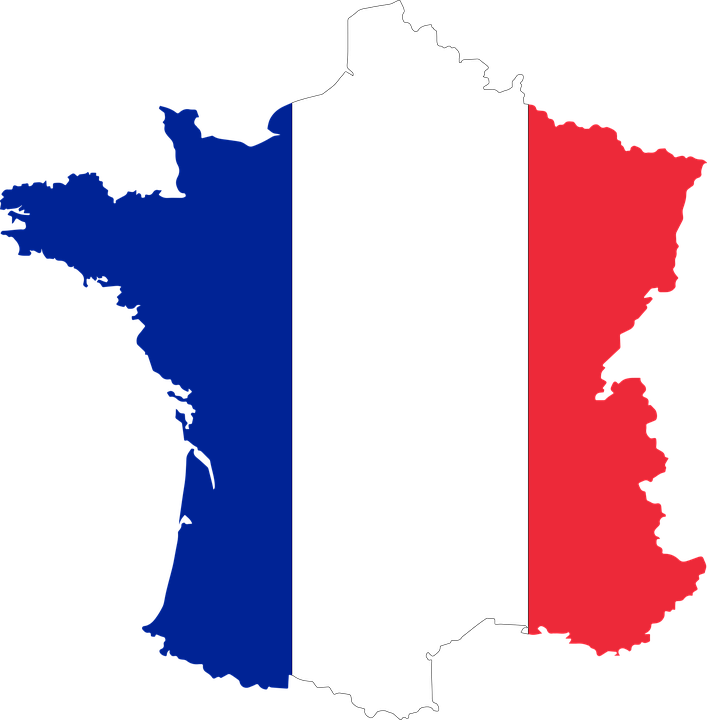 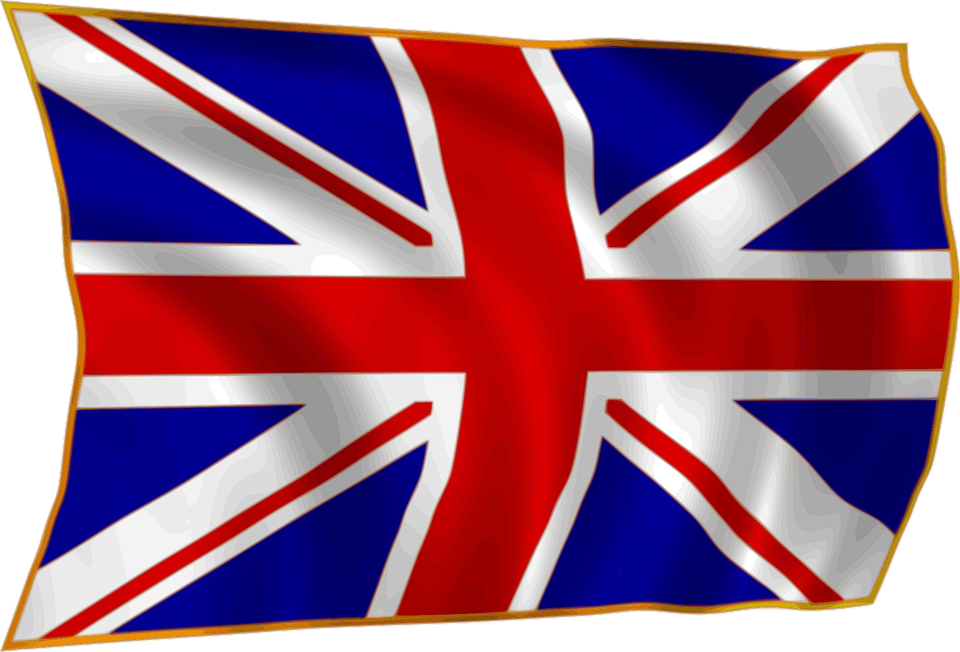 Reisen
in englischsprachige Länder (London)
in französischsprachige Länder (Straßburg)
nach Berlin
nach Österreich
im und ums „Ländle“
Wir pflegen Freundschaften & den Kontakt zu fremden Ländern
9
Schulsozialarbeit
Ansprechpartnerin: Frau Wohlfeld
Orientierungstage für unsere neuen 5er (WiWeKla „Wir werden Klasse“)
Hüttentage zur Prüfungsvorbereitung in der Hauptschulklasse
„Goodbye Lampenfieber“ 
Übernahme von Verantwortung
Teamgeist & soziales
    Miteinander
Hilfe bei Problemen
Sozialtraining 
Methodentraining 
Fördersysteme
10
Ganztagesschule
Ansprechpartnerin: Frau Stauch-Demirova
Offener Ganztag Montag – Donnerstag wählbar 12:20 – 15:45 Uhr
Gemeinsames Mittagsessen, Hausaufgabenbetreuung, tolle Projekte und Angebote im Bereich Sport, Beauty, Kunst…
Weitere Informationen erhalten Sie am Infostand.
11
Aber hört und seht selbst…
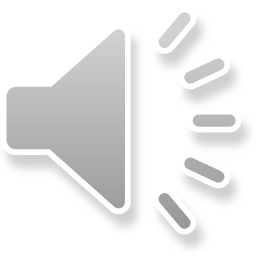 12
Unser Aufnahmeverfahren
Montag, 10.03.2025: 08:00-12:30 Uhr
Dienstag, 11.03.2025: 08:00-12:30 Uhr & 13:00-16:00 Uhr
Mittwoch, 12.03.2025: 08:00-12:30 Uhr
Donnerstag, 13.03.2025: 08:00-12:30 Uhr & 13:00-16:00 Uhr

Die Anmeldung kann persönlich mit Termin, telefonisch, schriftlich oder per E-Mail erfolgen.

In Präsenz: Wir bitten um vorherige telefonische Terminvereinbarung.
Telefonisch: 07022-94787710
Per Mail: poststelle@neckarreal.schule.bwl.de
Bitte zur Anmeldung mitbringen:
Schreiben der Grundschule (Blatt 2+3 im Original)
Geburtsurkunde oder Stammbuch
Impfnachweis (Masernschutzimpfung) 
Zeugnisse (bei Anmeldung in die Bili-Klasse)
13
Weitere Informationen
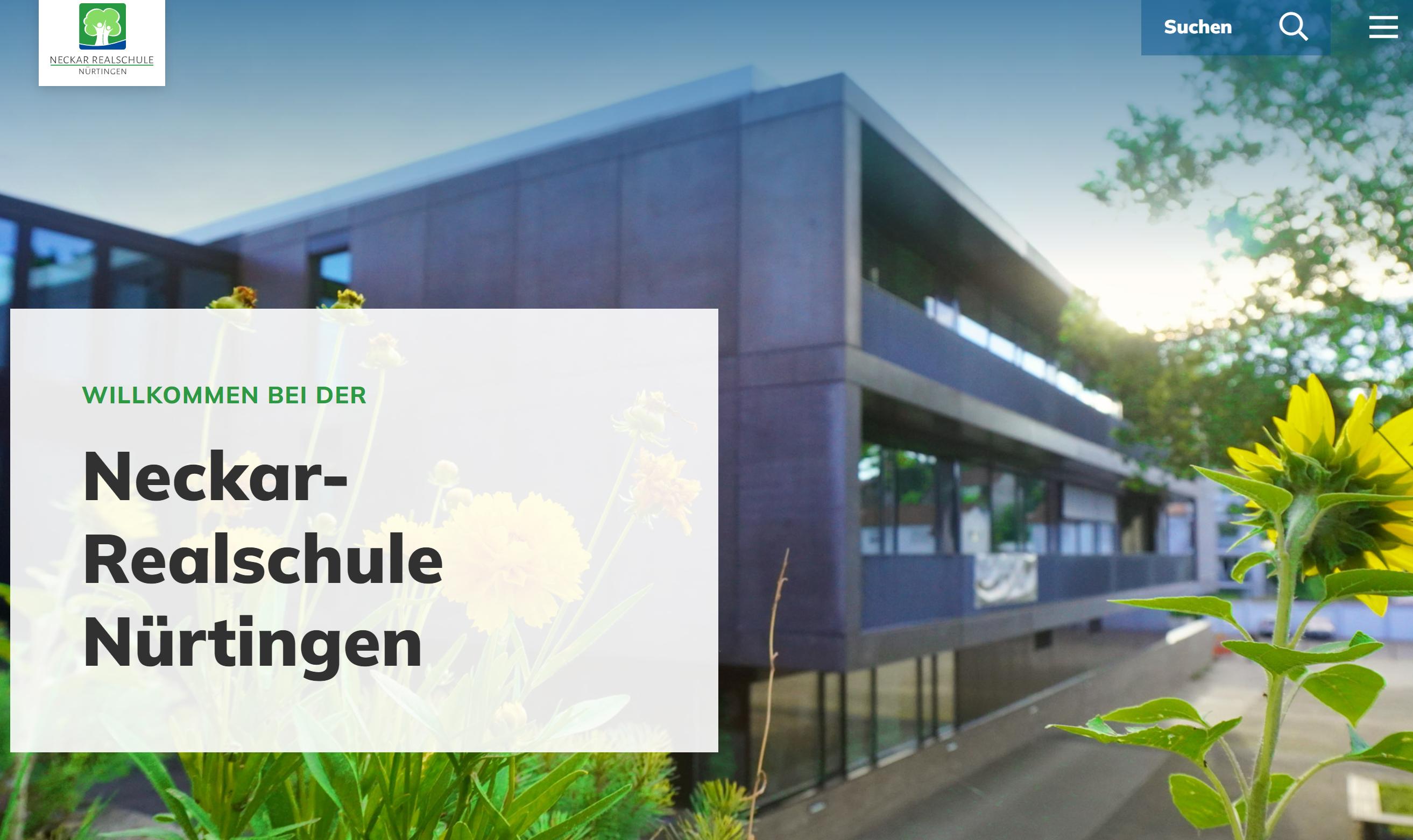 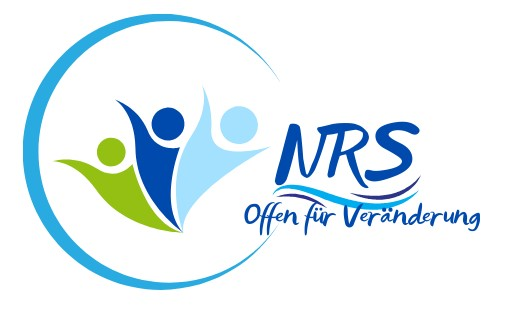 www.nrs-nt.de
14
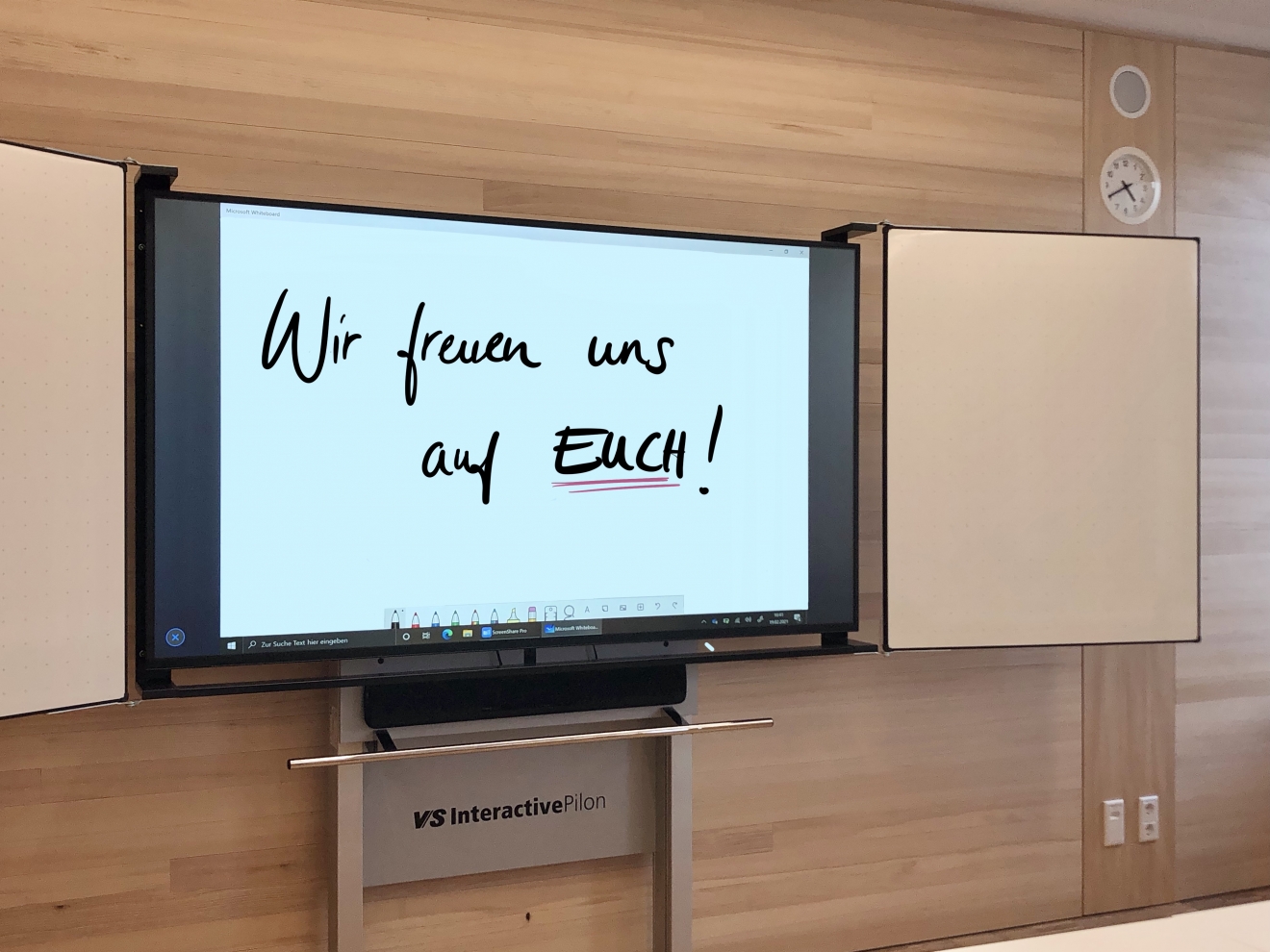 15
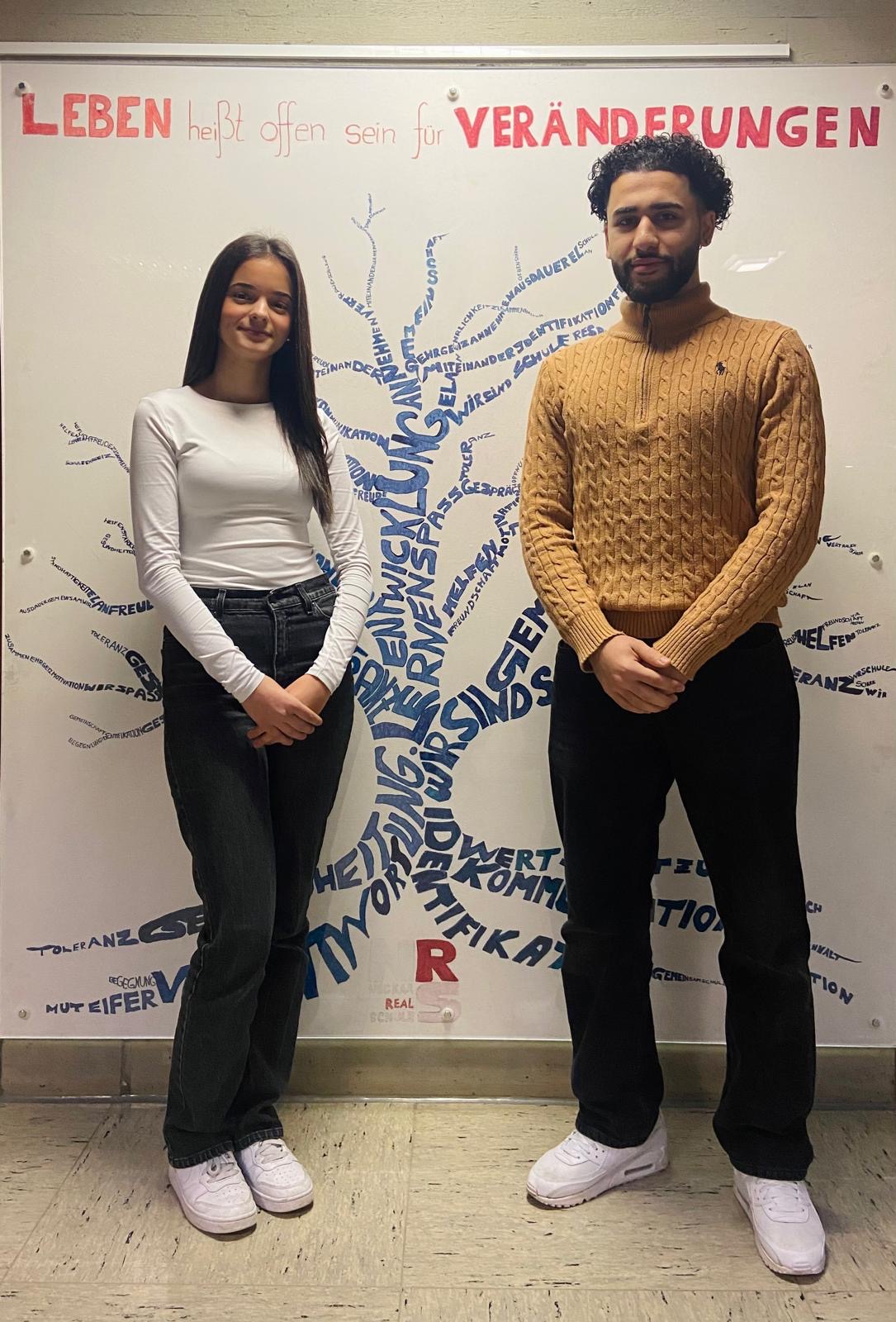 Wie geht es nun weiter?
Das erfahren Sie von unseren beiden Schülersprechern Florina & Taym
16